PG & RESEARCH DEPARTMENT OF ZOOLOGYGOVERNMENT ARTS COLLEGE, COIMBATORE
Wildlife Week Celebrations & Zoology Association Function
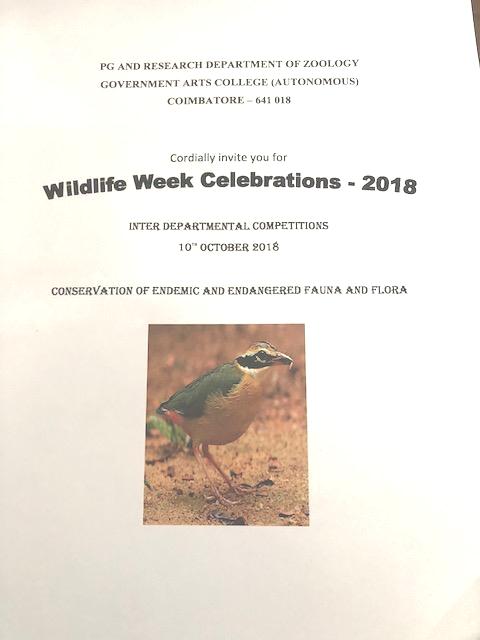 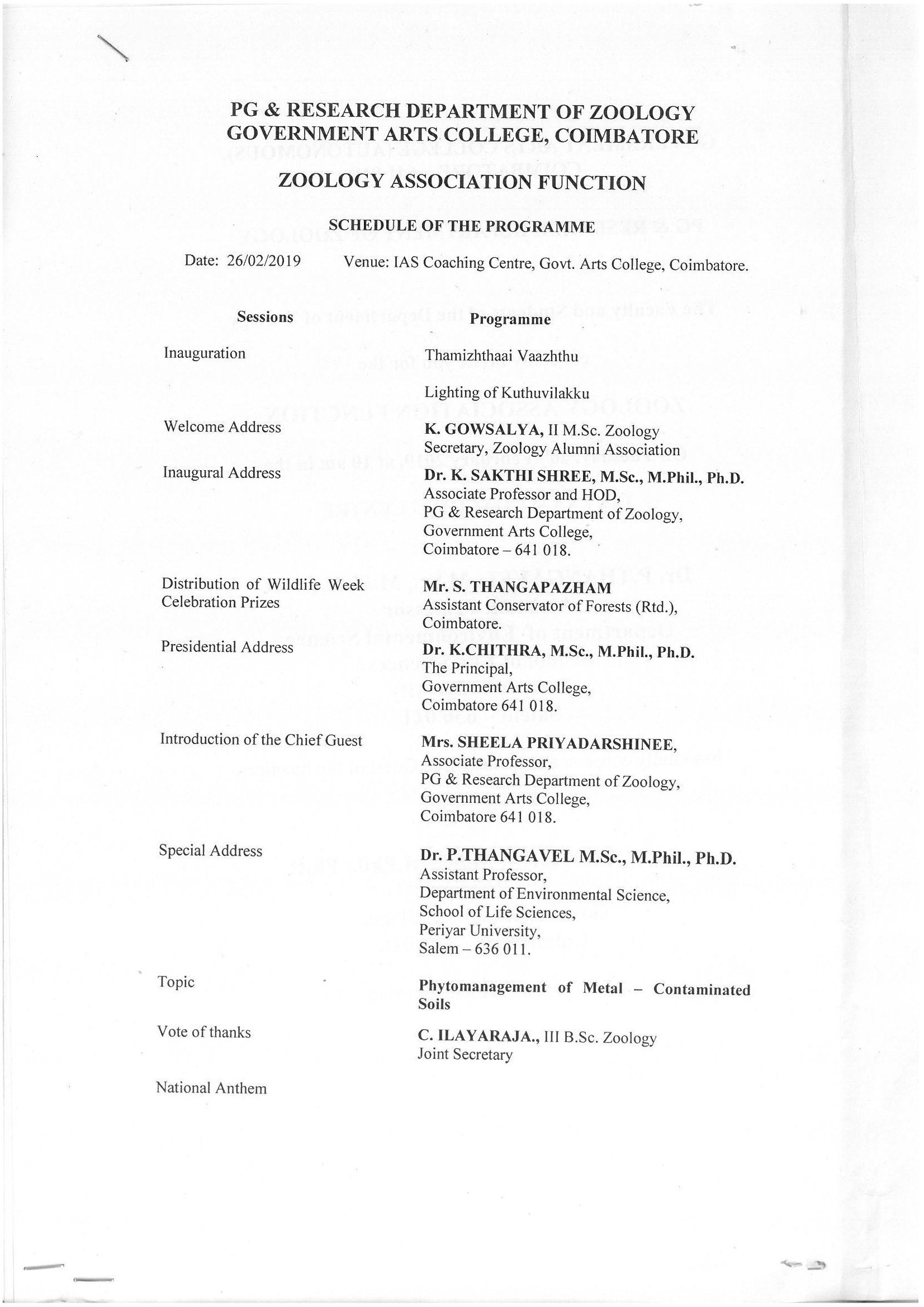 Wildlife Week Celebrations & Zoology Association Function
Tea with the Guest-of-Honor
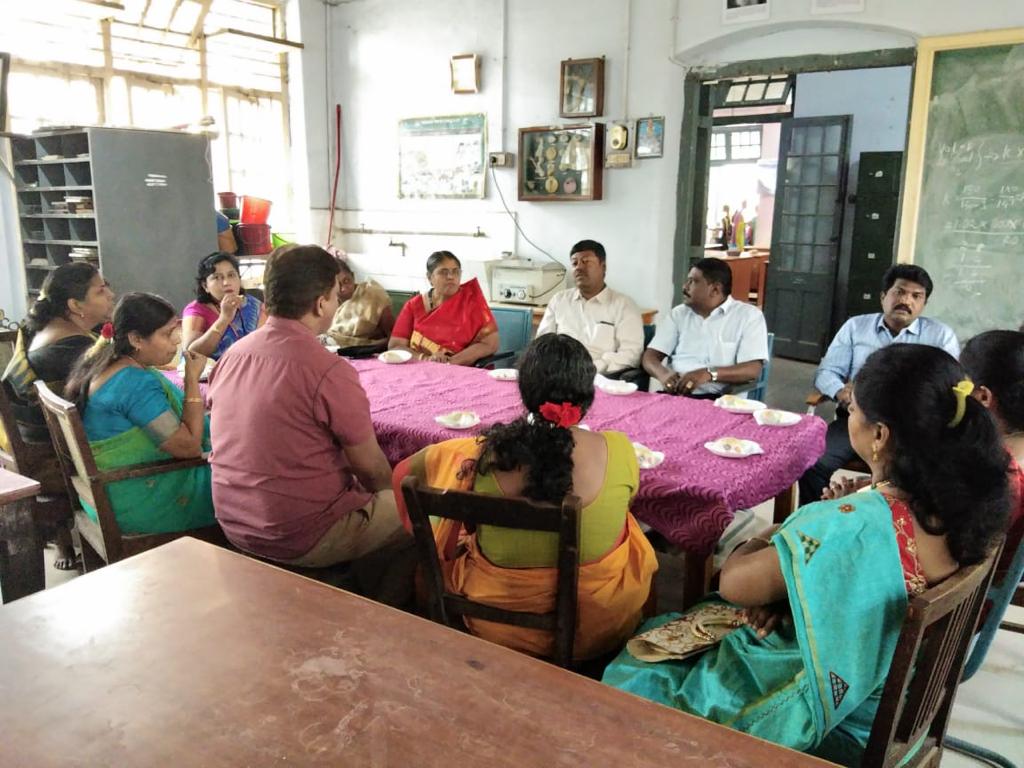 Wildlife Week Celebrations & Zoology Association Function
Ceremonial Lighting of the Lamp by the Guest-of-Honor
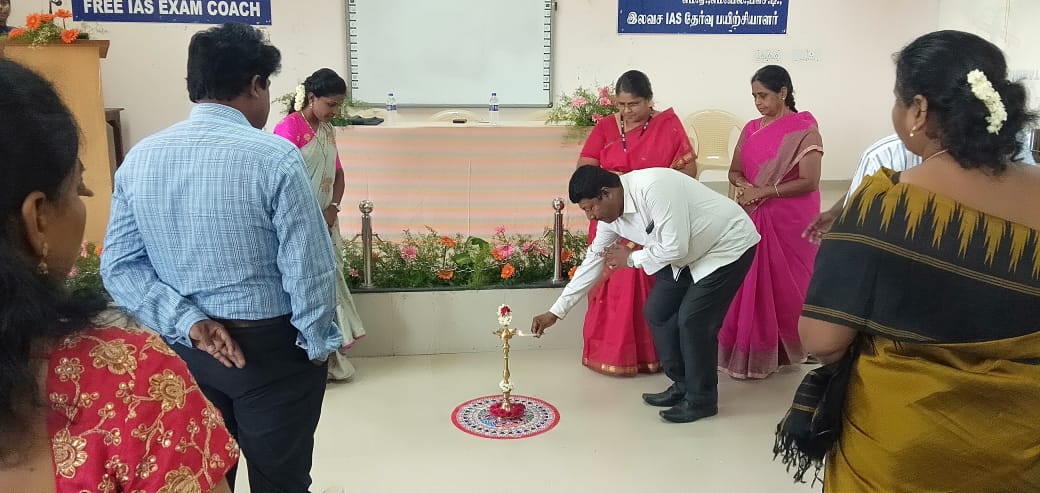 Wildlife Week Celebrations & Zoology Association Function
Ceremonial Lighting of Lamp by Principal, Govt. Arts College
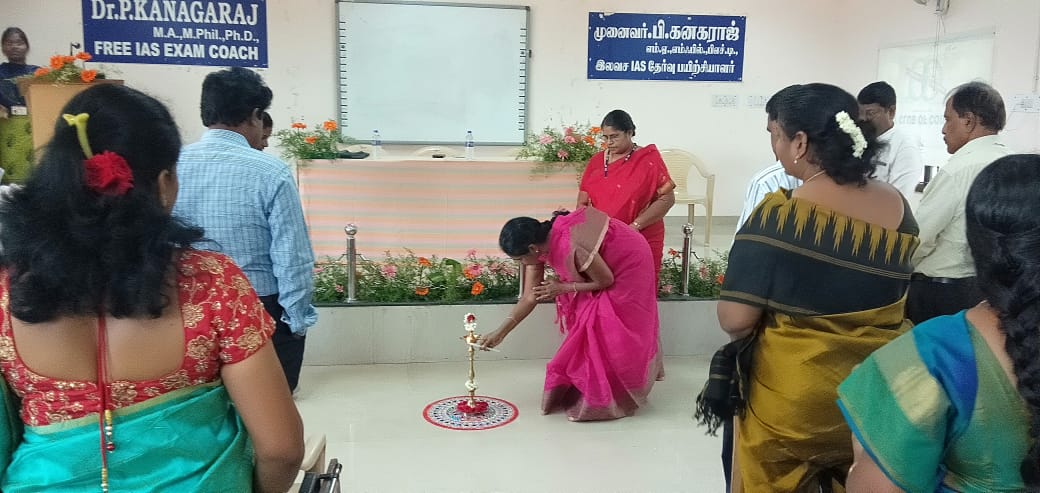 Wildlife Week Celebrations & Zoology Association Function
Ceremonial Lighting of the Lamp by Distinguished Alumni
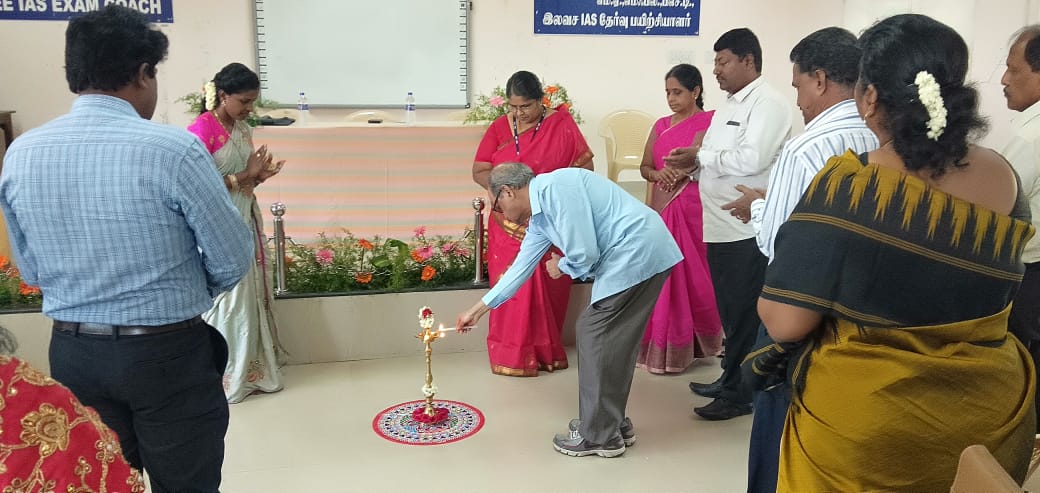 Wildlife Week Celebrations & Zoology Association Function
Ceremonial Lighting of the Lamp by Distinguished Alumni
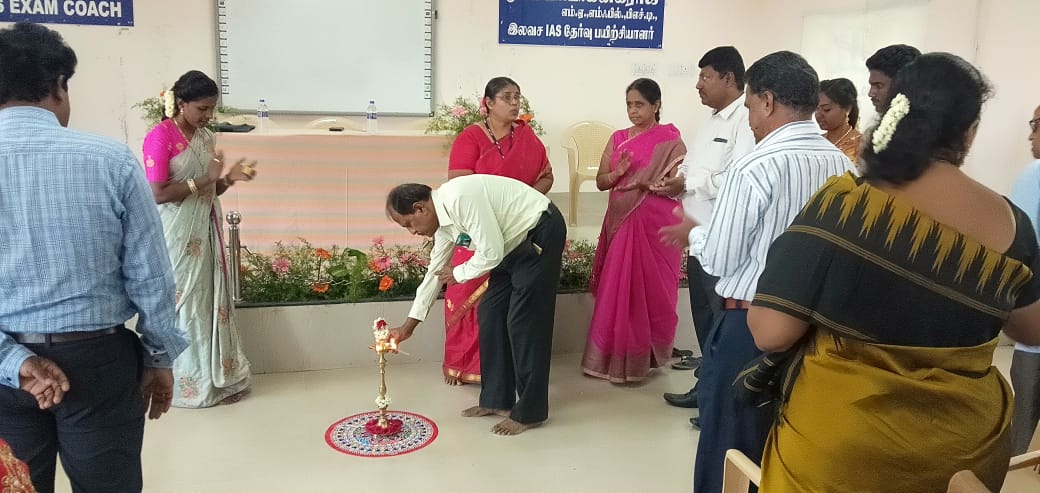 Wildlife Week Celebrations & Zoology Association Function
Welcome Address: K. Gowsalya, Secretary, Zoology Association
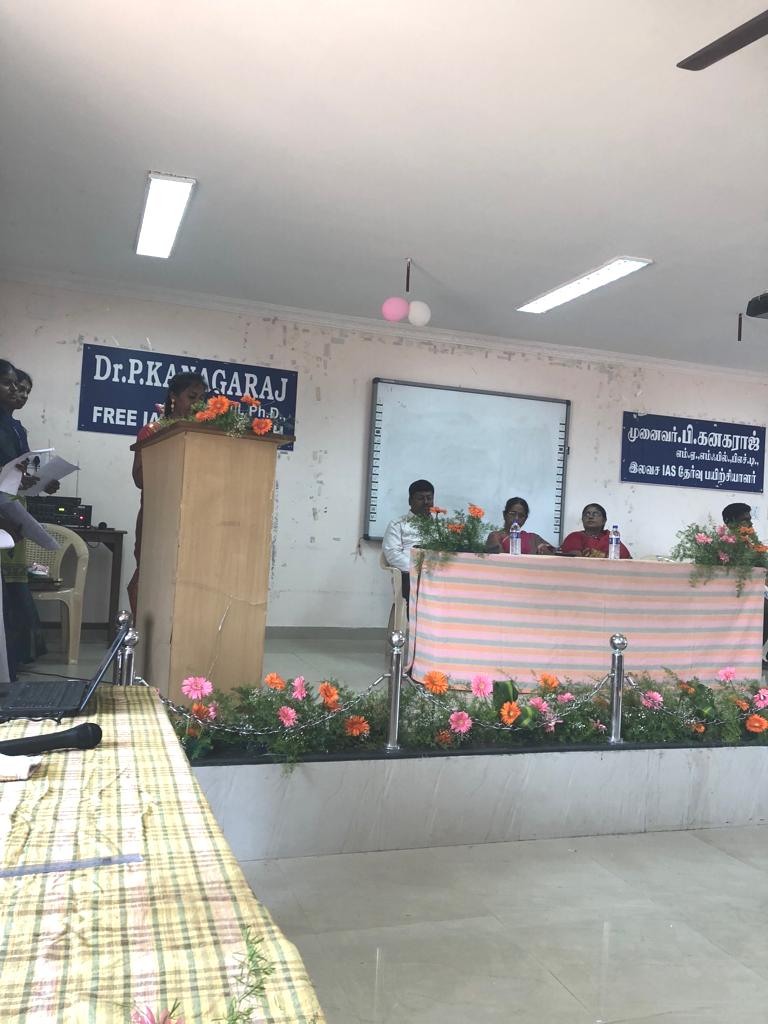 Wildlife Week Celebrations & Zoology Association Function
Active Participation by Alumni and Students
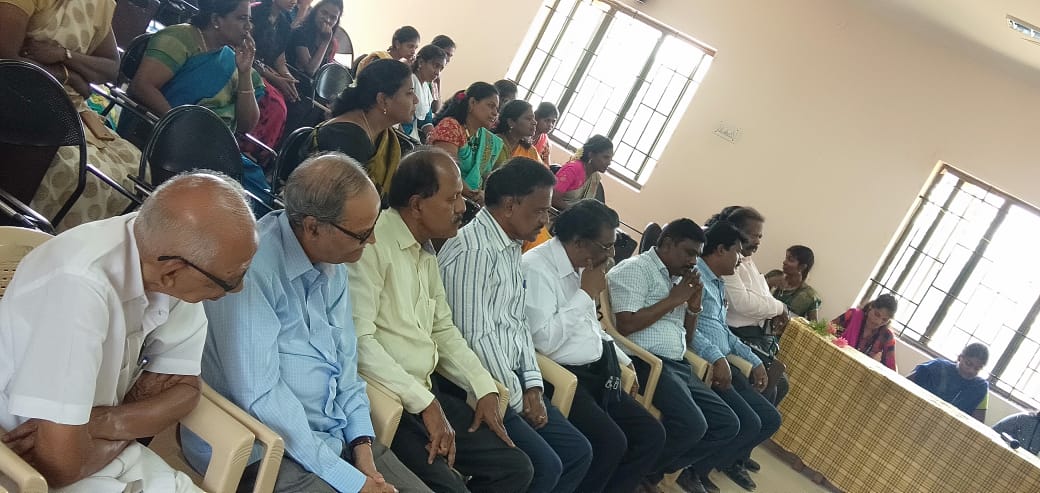 Wildlife Week Celebrations & Zoology Association Function
Inaugural Address: Dr. K. Sakthi Shree, Head, Dept. of Zoology
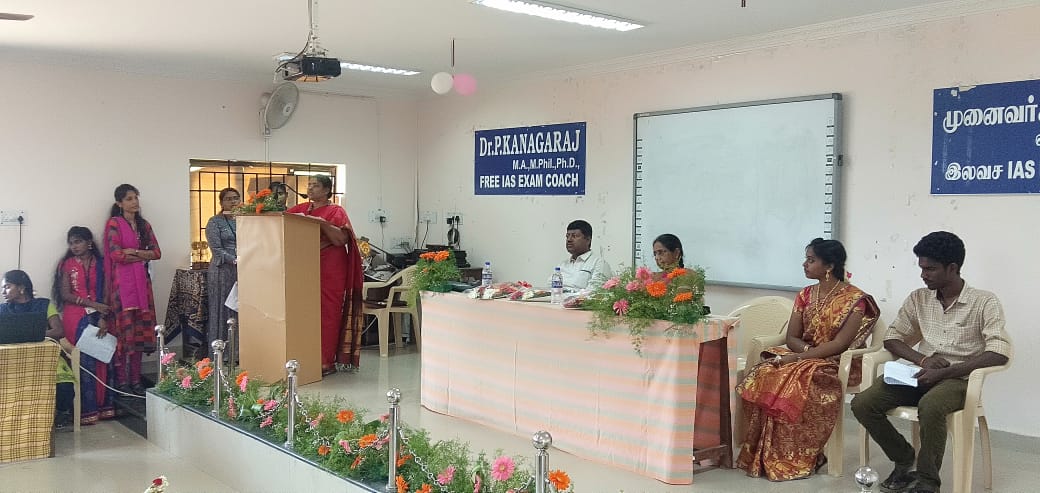 Wildlife Week Celebrations & Zoology Association Function
Felicitating the Guest-of-Honor
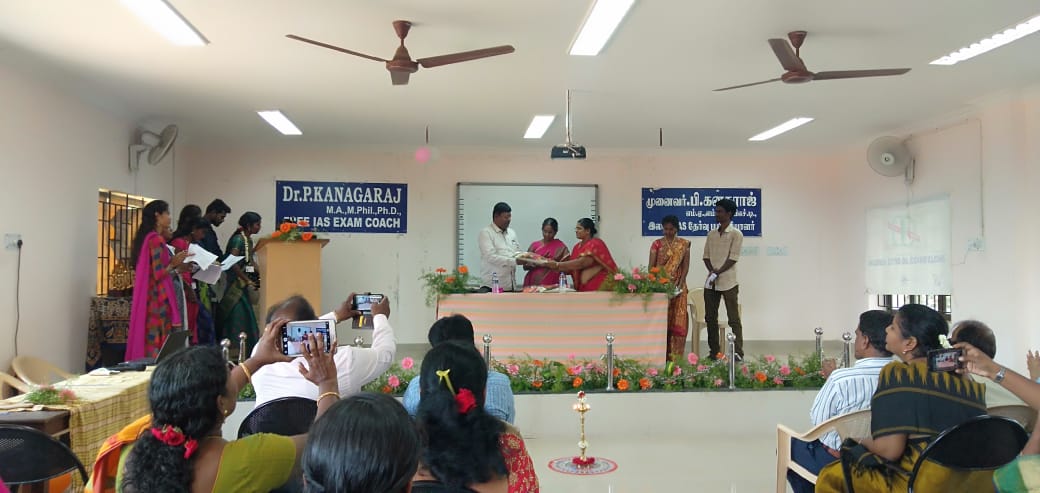 Wildlife Week Celebrations & Zoology Association Function
Presidential Address: Dr. K. Chitra, Principal, Govt. Arts College
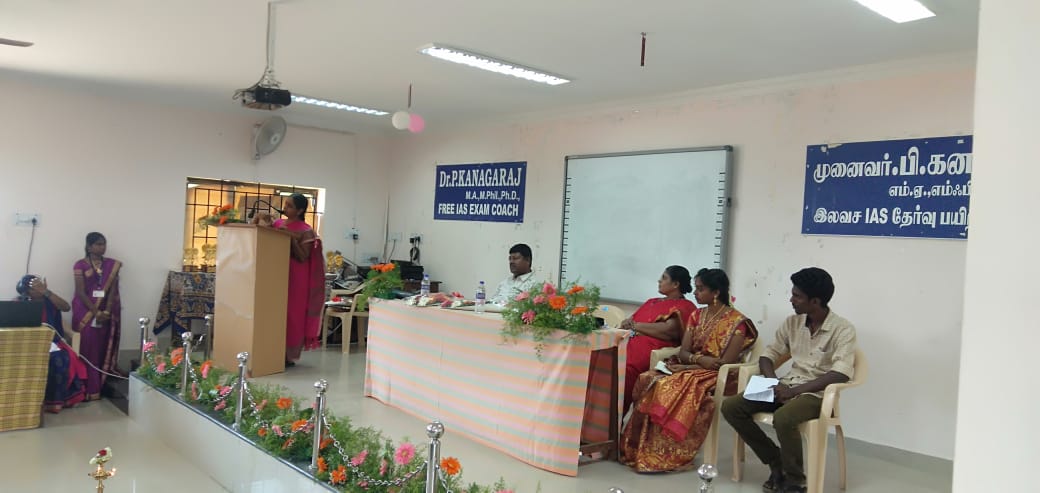 Wildlife Week Celebrations & Zoology Association Function
Guest Lecture: Dr. P. Thangavel, Dept. of Environmental Science, 
                          Periyar University, Salem
Topic: Phytoremediation of Metal-contaminated Soils
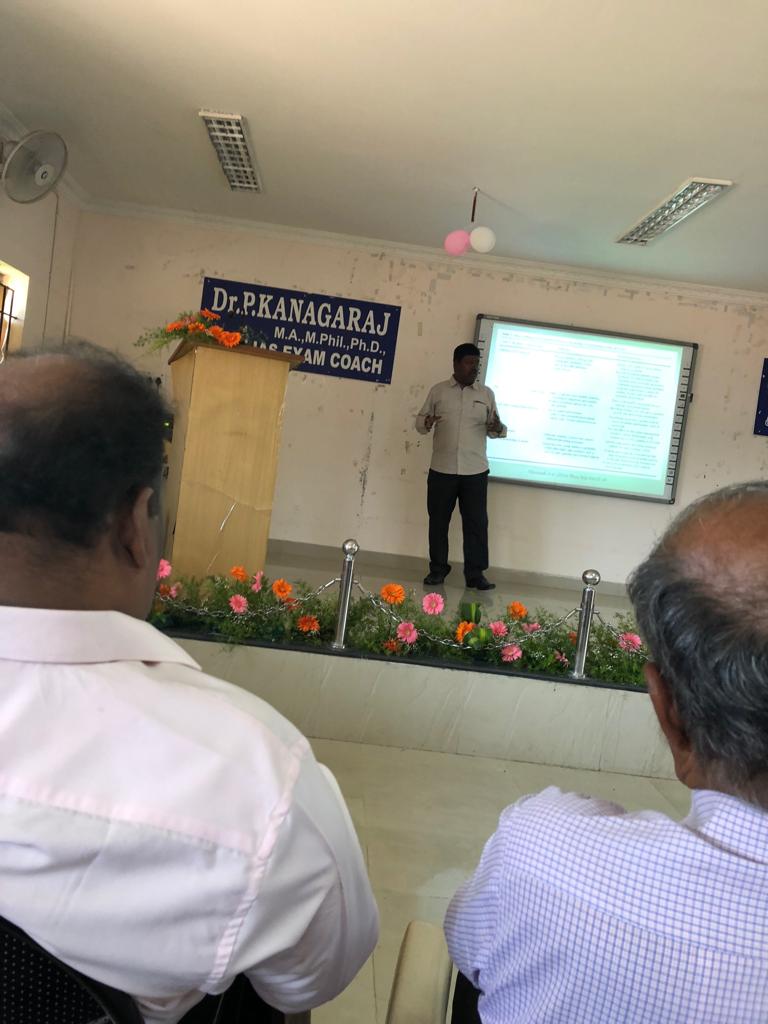 Wildlife Week Celebrations & Zoology Association Function
Distribution of Prizes to Winners in the Competitions conducted during the Wildlife Week Celebrations
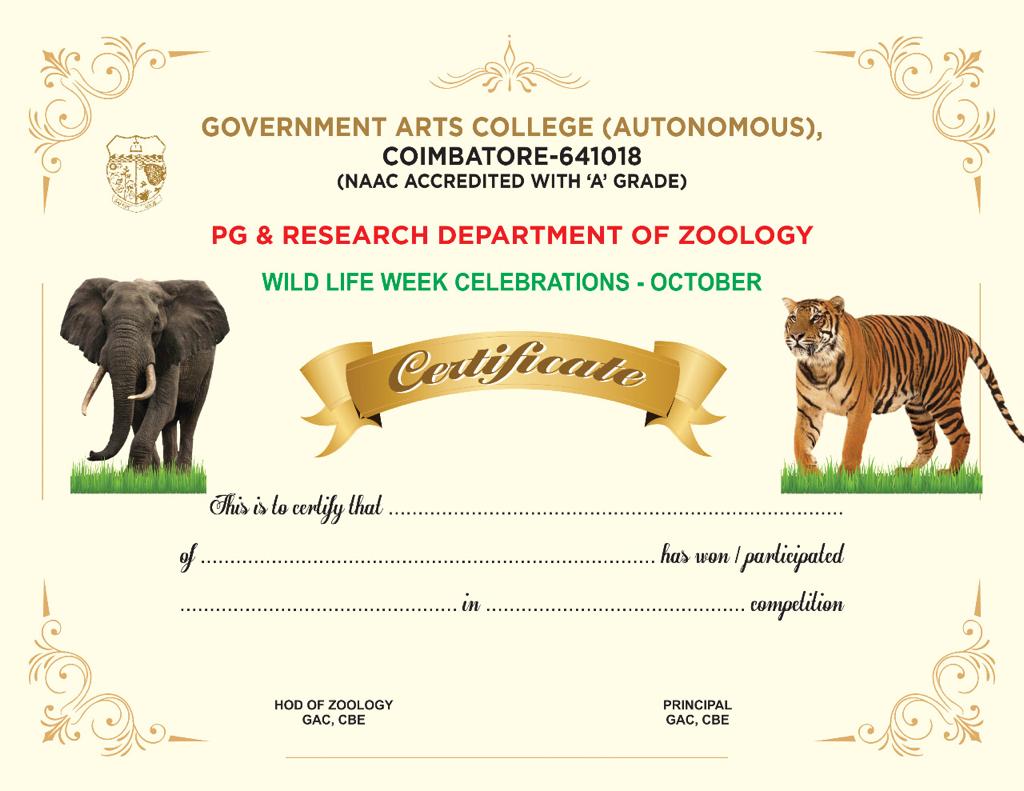 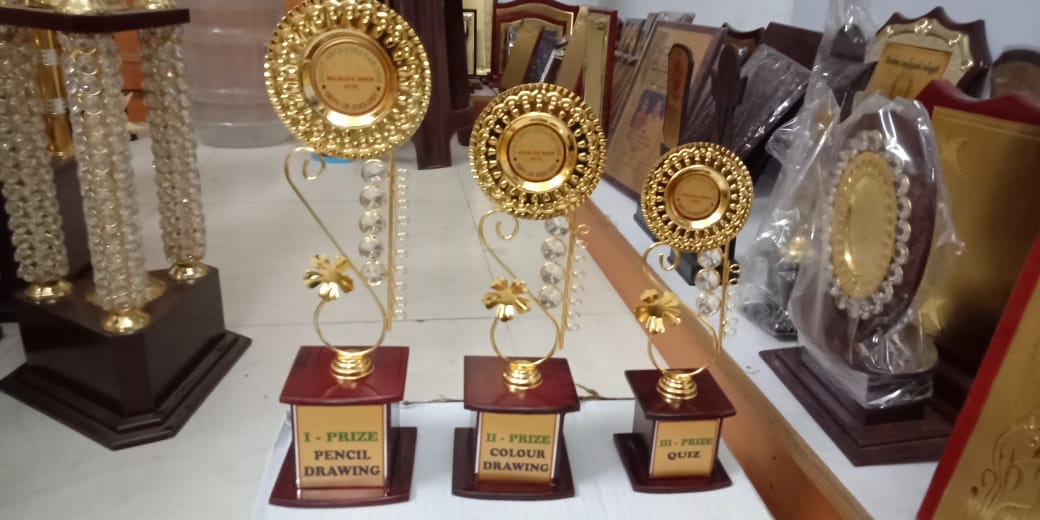 Wildlife Week Celebrations & Zoology Association Function
Distribution of Prizes to Winners in the Competitions conducted during the Wildlife Week Celebrations
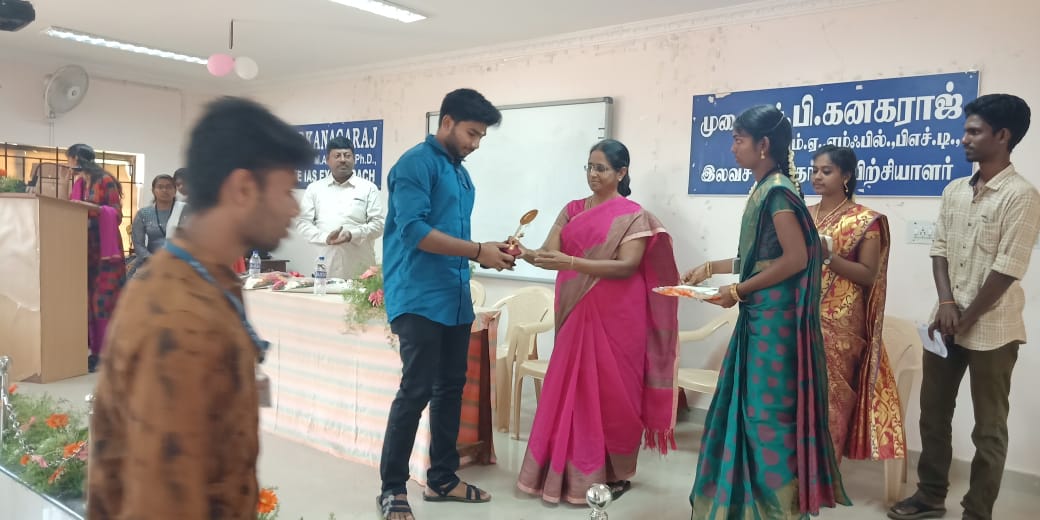 Wildlife Week Celebrations & Zoology Association Function
Distribution of Prizes to Winners in the Competitions conducted during the Wildlife Week Celebrations
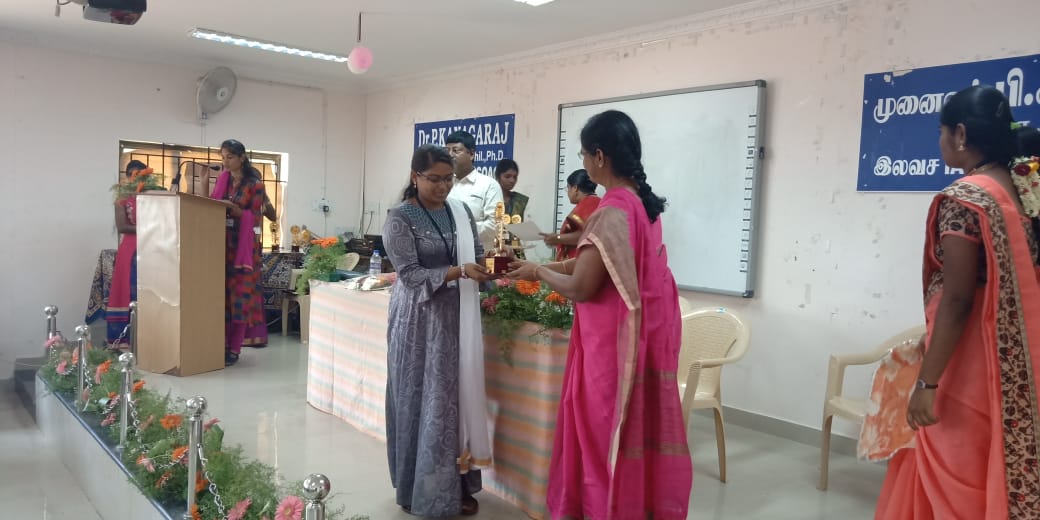 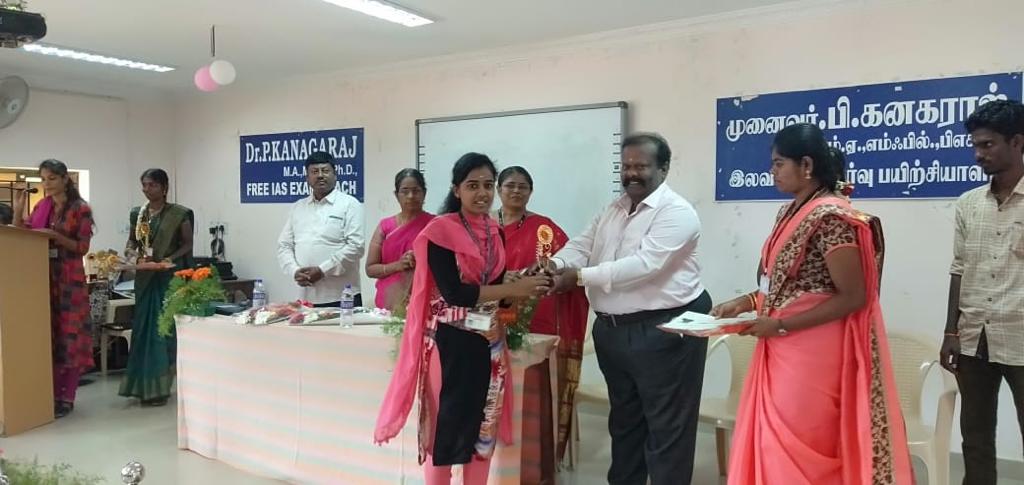